Figure 2 Precision-accuracy trade off. Four different protocols are compared. Protocol B exhibits large variance (wide ...
Brief Bioinform, Volume 14, Issue 4, July 2013, Pages 391–401, https://doi.org/10.1093/bib/bbs078
The content of this slide may be subject to copyright: please see the slide notes for details.
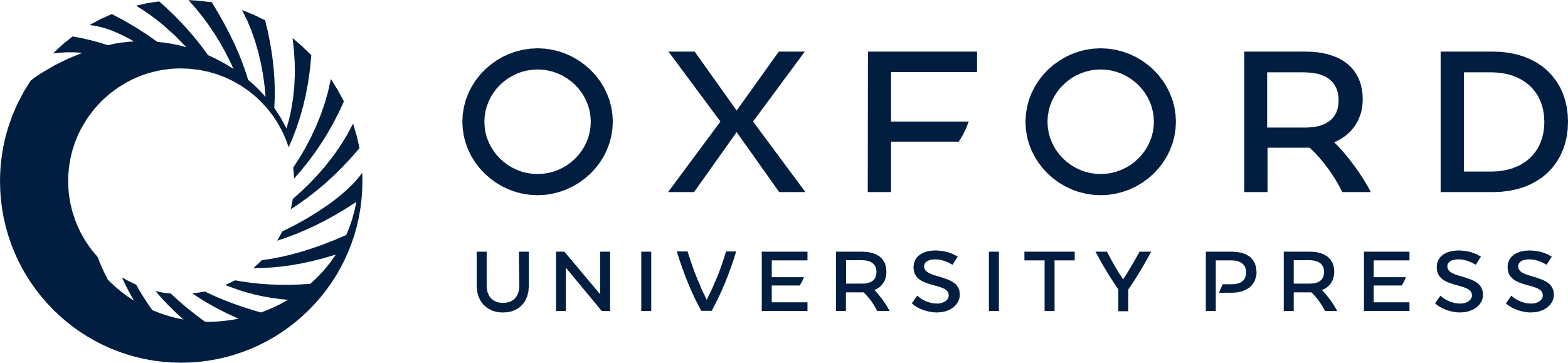 [Speaker Notes: Figure 2 Precision-accuracy trade off. Four different protocols are compared. Protocol B exhibits large variance (wide box) with small bias (close to the true value on average) while protocol C has small variance but large bias. Overall, protocol D exhibits good variance-bias trade off and should be prefered.


Unless provided in the caption above, the following copyright applies to the content of this slide: © The Author 2012. Published by Oxford University Press.This is an Open Access article distributed under the terms of the Creative Commons Attribution Non-Commercial License (http://creativecommons.org/licenses/by-nc/3.0/), which permits unrestricted non-commercial use, distribution, and reproduction in any medium, provided the original work is properly cited.]